Welcome to the Apex Club of [insert name] Trivia Night supporting [Lifeline Australia/ local name]
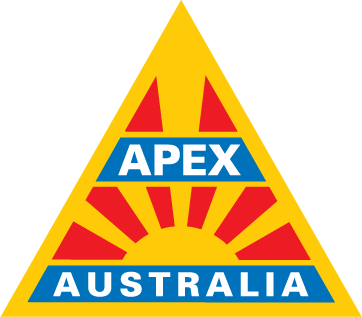 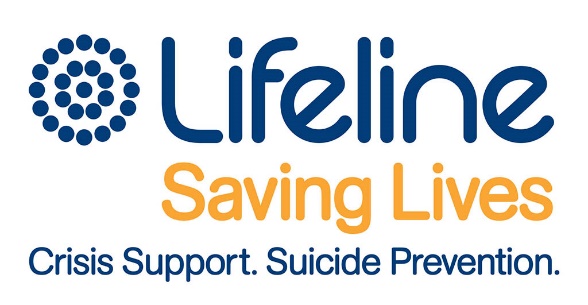 Evening Program
Welcome by [insert name of MC and/ or local lifeline representative to introduce lifeline].
Rules for the evening
Lucky door prize
Round 1: General Knowledge
Round 2: Movie Trivia
Game 1- Heads and tails
Round 3: Sports Trivia
Puzzle sheets due
Round 4: Music Trivia
Round 5: Local Knowledge
Game 2
Rules
To be decided by your club. These may include initiatives like;
Double or nothing (table can decide on which round the table will perform best and elect to receive double to points for that round).
Time limit to each question
Buy an answer (set price to buy or bid to buy a question)
Swap your score sheets with the table next to yours at the end of the round.
Bonus points or how much each question is worth
Penalties for phone use and
Round 1:General Knowledge
Round 1: General Knowledge
Question 1:
Round 1: General Knowledge
Question 2:
Round 1: General Knowledge
Question 3:
Round 1: General Knowledge
Question 4:
Round 1: General Knowledge
Question 5:
Round 1: General Knowledge
Question 6:
Round 1: General Knowledge
Question 7:
Round 1: General Knowledge
Question 8:
Round 1: General Knowledge
Question 9:
Round 1: General Knowledge
Question 10:
Round 1: General Knowledge
Question 11:
Round 1: General Knowledge
Question 12:
Round 1: General Knowledge
Question 13:
Round 1: General Knowledge
Question 14:
Round 1: General Knowledge
Question 15:
Round 1: General Knowledge
Question 16:
Round 1: General Knowledge
Question 17:
Round 1: General Knowledge
Question 18:
Round 1: General Knowledge
Question 19:
Round 1: General Knowledge
Question 20:
Round 1		General Knowledge				   ANSWERS
Insert Answers here
Round 2:Movie Trivia
Round 2: Movie Trivia
Question 1:
Round 2: Movie Trivia
Question 2:
Round 2: Movie Trivia
Question 3:
Round 2: Movie Trivia
Question 4:
Round 2: Movie Trivia
Question 5:
Round 2: Movie Trivia
Question 6:
Round 2: Movie Trivia
Question 7:
Round 2: Movie Trivia
Question 8:
Round 2: Movie Trivia
Question 9:
Round 2: Movie Trivia
Question 10:
Round 2: Movie Trivia
Question 11:
Round 2: Movie Trivia
Question 12:
Round 2: Movie Trivia
Question 13:
Round 2: Movie Trivia
Question 14:
Round 2: Movie Trivia
Question 15:
Round 2: Movie Trivia
Question 16:
Round 2: Movie Trivia
Question 17:
Round 2: Movie Trivia
Question 18:
Round 2: Movie Trivia
Question 19:
Round 2: Movie Trivia
Question 20:
Round 2	Movie Trivia		ANSWERS
Insert Answers here
Game 1: Heads and Tails
Clubs can choose to alter this game. A number of games include:
Heads and tails
Toss the coin closest to the bottle of wine/ alcohol
Pin the tail on the donkey (or similar game depending on the theme of your event)
Round 3:Sports Trivia
Round 3: Sports Trivia
Question 1:
Round 3: Sports Trivia
Question 2:
Round 3: Sports Trivia
Question 3:
Round 3: Sports Trivia
Question 4:
Round 3: Sports Trivia
Question 5:
Round 3: Sports Trivia
Question 6:
Round 3: Sports Trivia
Question 7:
Round 3: Sports Trivia
Question 8:
Round 3: Sports Trivia
Question 9:
Round 3: Sports Trivia
Question 10:
Round 3: Sports Trivia
Question 11:
Round 3: Sports Trivia
Question 12:
Round 3: Sports Trivia
Question 13:
Round 3: Sports Trivia
Question 14:
Round 3: Sports Trivia
Question 15:
Round 3: Sports Trivia
Question 16:
Round 3: Sports Trivia
Question 17:
Round 3: Sports Trivia
Question 18:
Round 3: Sports Trivia
Question 19:
Round 3: Sports Trivia
Question 20:
Round 3	Sports Trivia	ANSWERS
Insert Answers here
Puzzle Sheets Due
Clubs can create their own puzzle sheets. The Apex club of Bairnsdale often has one Who am I? page with a series of cropped famous faces and also a sheet of riddles.
Participants are allowed to start these puzzle sheets as soon as they arrive and between rounds when games are being played. It’s a great icebreaker, often at these events there are people on each table that don’t know each other well.
Round 4:Music Trivia
Round 4: Music Trivia
For each question name the song and the artist.
5
6
3
4
2
1
11
10
12
9
8
7
17
18
14
15
16
13
19
20
Round 4		Music Trivia			  ANSWERS
Insert Answers here
Round 5:Local Knowledge Trivia
Round 5: Local Knowledge
Question 1:
Round 5: Local Knowledge
Question 2:
Round 5: Local Knowledge
Question 3:
Round 5: Local Knowledge
Question 4:
Round 5: Local Knowledge
Question 5:
Round 5: Local Knowledge
Question 6:
Round 5: Local Knowledge
Question 7:
Round 5: Local Knowledge
Question 8:
Round 5: Local Knowledge
Question 9:
Round 5: Local Knowledge
Question 10:
Round 5: Local Knowledge
Question 11:
Round 5: Local Knowledge
Question 12:
Round 5: Local Knowledge
Question 13:
Round 5: Local Knowledge
Question 14:
Round 5: Local Knowledge
Question 15:
Round 5: Local Knowledge
Question 16:
Round 5: Local Knowledge
Question 17:
Round 5: Local Knowledge
Question 18:
Round 5: Local Knowledge
Question 19:
Round 5: Local Knowledge
Question 20:
Round 5		Local Knowledge				   ANSWERS
Insert Answers here
Game 2: Your choice
Clubs can choose to alter this game. A number of games include:
Heads and tails
Toss the coin closest to the bottle of wine/ alcohol
Pin the tail on the donkey (or similar game depending on the theme of your event)
Spinning wheel
Thank you for attending this evening and supporting Lifeline.
If you’re interested in Apex please don’t leave without having a conversation with one of us.
Find us online at [insert homepage here] and [insert facebook link here]

Drive Safely.